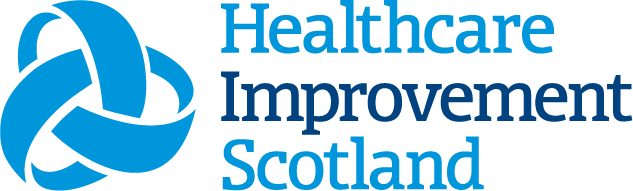 Template B
Highlight opportunities resulting from challenges
Beginner level
Advanced level
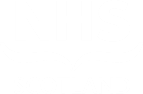 Available in the following formats:
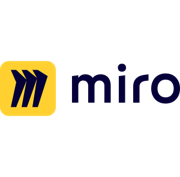 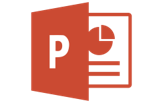 [Speaker Notes: Alternative title and layout slides]
Template B – Beginner Level
Template B – Advanced Level
Template B – Advanced Level
Drop off
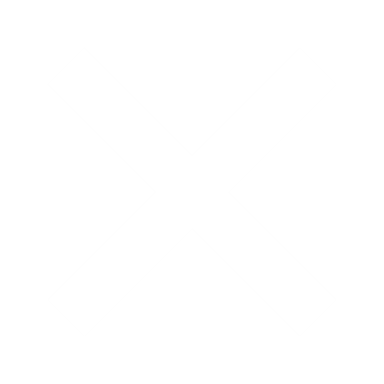 Template B / How it looks in practice // Beginner Level